كتاب الطالب ص
التهيئة
أراجع مكتسباتي السابقة
وتحقق الحلم
وقف العم صالح وحوله الأولاد على تل قريب من الخيمة، وأخذ الجميع ينظرون إلى الأفق الأحمر في صمت، وأقبل الليل بهوائه العليل وعواء ذئابه المتقطع وثغاء الغنم وهي عائده من المراعي.
جلس العم صالح مع الأولاد حول مشب النار وأخذوا يستمتعون بطعم القهوة اللذيذ، ثم بادرهم العم صالح قائلا من منكم يا ابنائي يعرف معنى هذا اللغز واحد وأربعة تساوي خمسة؟
أجاب حسام المعنى هو جمع الواحد إلى الأربعة ليكون الحاصل خمسة ضحك العم صالح وقال حسنا استمعوا جيدا إلى هذه القصة وستعرفون المعنى بعد ذلك.
 كان حلم الملك عبد العزيز أن يجمع الجزيرة تحت دين واحد وقيادة واحد وبعد أن استقرت له الأمور في الرياض انطلق منها بجيوش أشبه بخيوط الشمس الذهبية تبعث النور وتنشر العدل في أرجاء الجزيرة، فدانت له بلاد سدير والوشم والقصيم وجبل شمر. وهذه الأماكن تسمى نجدا ثم بدأ الحلم الكبير يتحقق، وبدأت معالم الصورة تضح شيئا فشيئا. عبد العزيز كان محبوبا أحبه الناس وفتحوا له القلوب قبل البلاد فدخلت نجران وجازان في الحكم السعودي، ثم توحدت مع بقية أخواتها من مناطق وطننا الكبير. وفي ذلك اليوم المشهود اجتمع عبد العزيز بالرجال والعلماء في حشد كبير واتفقوا على اسم خالد للبلاد يظل في ذاكرة التاريخ فكان الاسم الخالد هو المملكة العربية السعودية
السابقة
التالية
كتاب الطالب ص
والآن وبعد أن عرفتهم قصة التوحيد الكبير من منكم يعرف حلا للغز ١+٤=٥؟
أجاب حسام وقد عرف المعنى واحد يعني الرياض التي انطلقت منها فتوحات عبد العزيز، والأربعة الباقية هي مناطق وطننا الغالي الشمالية والجنوبية والشرقية والغربية والخمسة، هي مجموع مناطقنا الغالية. 
تناثرت الضحكات على وجوه الجميع كحبات اللؤلؤ، وعادت فناجيل القهوة تدور بينهم بسرور.
محمد علي البدري
أولاً: أقرأ النص السابق قراءة صامتة متأنية: لأجيب عن الاتي:
١. " ثغاء الغنم "الفعل الذي أخذت منه كلمة " ثغاء "هو:
أ. تثغو                 ب. تَثْغِي                            ج. تَثْغَى                                     د. تثغ
٢. "فدانت له بلاد سدير" معني "دانت "
أ. نالت                 ب. بقيت                           ج. خضعت                                 د. استقرت
٣. "ثم بادرهم العم صالح "ضد كلمة "بادر"
أ. اندفع                 ب. استسلم                         ج أقبل                                       د. أحجم
٤. الحلم النوم العلاقة المشابهة للعلاقة بين المفردتين السابقتين
أ. السماء: النجوم       ب. الأسد: الشبل                 ج. التذكرة: للسفر                           د. الصوم: رمضان
السابقة
التالية
كتاب الطالب ص
٥. وأخذ الجميع ينظرون إلى الأفق الأحمر اللون الأحمر في الأفق يدل على
أ. شدة حرارة الجو      ب. لحظة غروب الشمس                    ج. تأثير شرر النار           د. انتشار السحب في السماء
٦. انطلق منها بجيوش أشبه بخيوط الشمس الذهبية المقصود هنا أن الجيوش
أ. ترتدي الملابس الصف راء   ب. تحارب مع شروق الشمس  ج. تحميل السيوف الذهبية     د. تنشر الحق والعدل في البلاد
٧. ما حل اللغز واحد وأربعة تساوي خمسة؟
٨. ورد في النص مواقف تتضح من خلالها صفات الملك عبد العزيز أحدد هذه الصفات
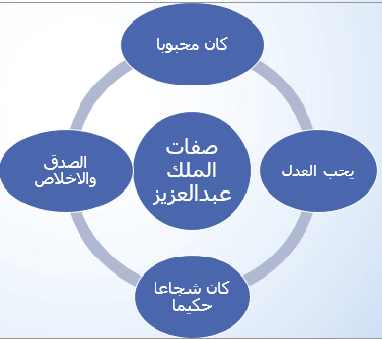 7) واحد يعنى :الرياض 
و أربعة: تعنى مناطق المملكة السعودية الاربعة (الشمالية والجنوبية والشرقية والغربية)
8)
السابقة
التالية
كتاب الطالب ص
ثانيا: -
توضأ فواز لصلاة الصبح وترك صنبور الماء مفتوحا. فقال له ابوه لقد نسيت صنبور الماء مفتوحا، والماء يضيع من غير فائدة، ارجع أغلقه، فالماء ثروة وضرورة من ضرورات الحياة، تجب المحافظة عليها.
إن الدولة تبذل جهودا كبيرة; كي توفر المياه للمستهلكين وتنفق في سبيل ذلك أموالا طائلة، فما اجدرنا بالحرص على قطرة الماء قال فواز لن أعود لمثل ذلك
أ. أستخرج من النص ما يأتي
١. فاعلا وأبين علامة رفعه 
الفاعل……………..    علامة الرفع ……….
٢. مفعول به وأذكر علامة النصب
المفعول به………..     علامة النصب……….
٣. جموعا وأبين نوعها              4. صيغة تعجب                      
ب. أعرب ما تحته خط
1.الفاعل: فواز
علامة إعرابه: الضمة الظاهرة.
2.المفعول به: صنبور 
   علامة النصب :الفتحة الظاهرة.
الجمع – نوعه : (المستهلكين – جمع مذكر سالم).
                              (ضرورات  - جمع مؤنث سالم ).
                              (جهورا – جمع تكسير )
4.صيغة تعجب : ما اجدرنا بالحرص على قطرة الماء !
الماء : مبتدأ مرفوع وعلامة رفعة الضمة الظاهرة.
ثروة : خبر مرفوع وعلامة رفعة الضمة الظاهرة.
في : حرف جر سبيل : اسم مجرور وعلامة جرة الكسرة الظاهرة تحت اخرة.
السابقة
التالية
كتاب الطالب ص
ثالثا أصل بين الكلمة التي تحتها خط وإعرابها في الجدول الآتي بوضع الأرقام المناسبة
       الجملة                                                                      إعرابها 
١. المقبلون على عملهم بجد ونشاط أكثر إنجازا من غيرهم.       فعل مرفوع وعلامة رفعه الواو                      
٢. يفضل الجمهور ذا الصوت العالي عند الإلقاء 	        مفعول به منصوب وعلامة نصبه الياء
٣. يلتزم اخوك بأداء الصلوات في وقتها                     	مبتدأ مرفوع وعلامة رفعه الواو
٤. ألقى شاعر قصيدتين في يوم الاحتفاء بالوطن	               مفعول به منصوب وعلامة نصبه الألف


رابعاً اسمي الأسلوب اللغوي أمام كل جملة فيما يأتي       
     الجملة                                                                  الأسلوب اللغوي
١. يا أيها الطلاب استثمروا أوقاتكم بالقراءة النافعة
٢. شكر النعم أفضل طريقة لبقائها
٣. رب اهدني سواء السبيل
٤. ما أجمل أن تزور بيت الله الحرام لتأدية العمرة
٥. لا تسلم عقلك للألعاب الإلكترونية التي تهدر وقتك
3
4
1
2
نداء
خبري
نداء
تعجب
نهي
السابقة
التالية
كتاب الطالب ص
خامسا أضع ُمكان النقط فيما يأتي ما طلب بين القوسين
. يرمي الحجاج …….. في مني.                 (جمع مؤنث) 
. ما ……………. الربيع               	( تعجبا)
. يزدحم ………...بالمصلين             	( مثنى)
. يحترم التلميذ………..                          (جمع مذكر)
. الأرض………من القمر                        (اسم تفضيل)
الجمرات
أجمل
المسجدان
المصلين
أكبر
السابقة
التالية
كتاب الطالب ص
سادسا ابين الموقع الإعرابي والعلامة الإعرابية لكل اسم تحته خط فيما يأتي
الجملة                                    موقع الاسم من الإعراب       علامته الإعرابية
تحجب السحب الشمس
قدمت الشركة مكافآت للعالمين
يسارع المؤمنون في الخيرات
الرياضة المفيدة
نجحت الغزالتان من بندقية الصياد
قرأ الوالد قصتين لأبنائه
الشاطئان نظيفان
يستشير فواز أباه في امور حياته
سابعا تدريب شفهي
لماذا رسمت الهمزة المتوسطة في الكلمات الآتية على واو:         كؤوس، التشاؤم، مؤونة، دؤوب.
لماذا رسمت الهمزة المتوسطة في الكلمات الآتية على ألف:        يتأنى، كأس، فأل، يزأر.
فاعل / الضمة الظاهرة
مفعول به / الكسرة
فاعل / الواو
مبتدأ / الضمة الظاهرة
فاعل / الالف
مفعول به / الياء
خبر / الألف
مفعول به / الألف
السابقة
التالية
كتاب الطالب ص
ثامنا
                      كيف يحتفل أشعب بضيوفه؟
عاد أشعب من رحلة فاشلة للبحث عن الطعام، وفي العودة لمح رجلا قرويا قادما من بعيد يمتطي حمارا، فاستقبله أشعب بترحاب صائحا حياك الله يا أبا زيد أين أقبلت؟ وأين نزلت؟ هيا بنا الى البيت انتاب الرجل ذهول لأنه لم يشاهد أشعب من قبل ثم إن اسمه ليس أبا زيد، وإنما ابو عبيد، فلما أخبر أشعب باسمه الحقيقي، رد عليه قائلاً أعاذنا الله من الشيطان، وأبعد النسيان هلم إلى بيتي كي نتغدى.
فاستجاب القروي وذهب معه. واثناء الطريق طلب أشعب أن يمرا على محل شواء به لحوم وحلوي وكل ما تشتهيه النفس ثم قال لصاحب المطعم قدم لأبي زيد الشواء، ثم زن له من تلك الحلواء، ثم اختر من تلك الأطباق ثم افرش اوراق الرقاق ورش عليها بعضا من السكر وماء الورد ليأكله أبو زيد بالهناء والشفاء.
فقدم لهما الرجل كل ذلك فأكلاه عن آخره ثم قال أشعب قدم لأبي زيد القطائف لؤلؤية الدهن ليأكلها أبو زيد هنيئا، فقدم لهما الحلوة فأكلاها عن آخرها ثم نظر أشعب إلى صاحبه وقال له يا أبا زيد، نحن محتاجان لماء مثلج يبرد جوفينا بعد هذه الأكلة الجميلة فوافقه الرجل فقام أشعب وقال له اجلس يا ابا زيد ولا تترك مكانك حتى أعود بالماء المثلج، وخرج أشعب الى غير رجعة.
السابقة
التالية
كتاب الطالب ص
ومره الوقت والرجل جالس في انتظار أشعب حتى يشعر أنه لن يعود، فهم الرجل بالخروج فتعلق صاحب المطعم بثوبه صائحا أين ثمن الأكل يا راجل؟ 
فقال الرجل لقد أكلت ضعيفا فلكمه صاحب المطعم وانهال عليه ضربا وقال له أي ضيف أنت؟ 
فأخذ القروي يصرخ ويصبح جازي الله ذلك المحتال لقد قلت له أنا أبو عبيد فيقول لي أنت أبو زيد.
١. اقرا القصة بتركيز ثم أتعاون مع مجموعتي في ملئ الخريطة التالية
عنوان القصة
المكان
 الزمان
الشخصيات
 المشكلة 
الأحداث 
الحل
٢. أقف أمام صفي وأسرد القصة.
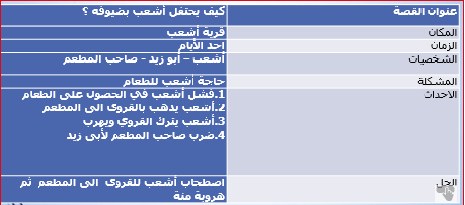 السابقة
التالية
كتاب الطالب ص
تاسعا:
. اكتب ما يملى علي.
 
عاشرًا
أكتب العبارة التالية بخط النسخ.
الدفاع عن الوطن وحماية الحمى غريزة أودعها البارئ في كل الأحياء
السابقة
التالية
كتاب الطالب ص
بطاقة تقويم مهارات القراءة الجهرية لدى المتعلم 
 
م.  المهارات                         درجة توافر المهارة	               ملاحظات
	  عالية    متوسطة    ضعيفة
 
١. نطق الكلمات نطقا سليما
٢. التمييز بين الحروف المتقاربة في النطق
٣. ضبط أحرف الكلمة ضبطا نص صحيحا
٤. التفريق في النطق بين همزتي الوصل والقطع
٥. الانطلاق في القراءة دون تردد
٦. التنويع في نبرات الصوت وفقاً لمعاني النص المقروء كالدعاء والتعجب……..
٧. مراعاة علامات الترقيم المناسبة للوصل والوقف
السابقة
التالية
كتاب الطالب ص
بطاقة تقويم مهارات الإملاء لدى المتعلم
م. المهارات                           درجة توافر المهارة             ملاحظات
                              عالية     متوسطة     ضعيفة
١. كتابة اللام الشمسية والقمرية كتابة صحيحة
٢. وضع الشدة على الحرف المشدد
٣. كتابة التنوين بأشكاله الثلاثة كتابة صحيحة
٤. تمييز التاء المفتوحة من التاء المربوطة عند الكتابة
٥. التفريق بين الحركة القصيرة والطويلة للحرف
٦. كتابة علامات الترقيم في مواضعها الصحيحة
*بالإضافة إلى المهارات التي تضمنتها البطاقة توجد مهارات أخرى ستدرس في هذا الصف
السابقة
التالية